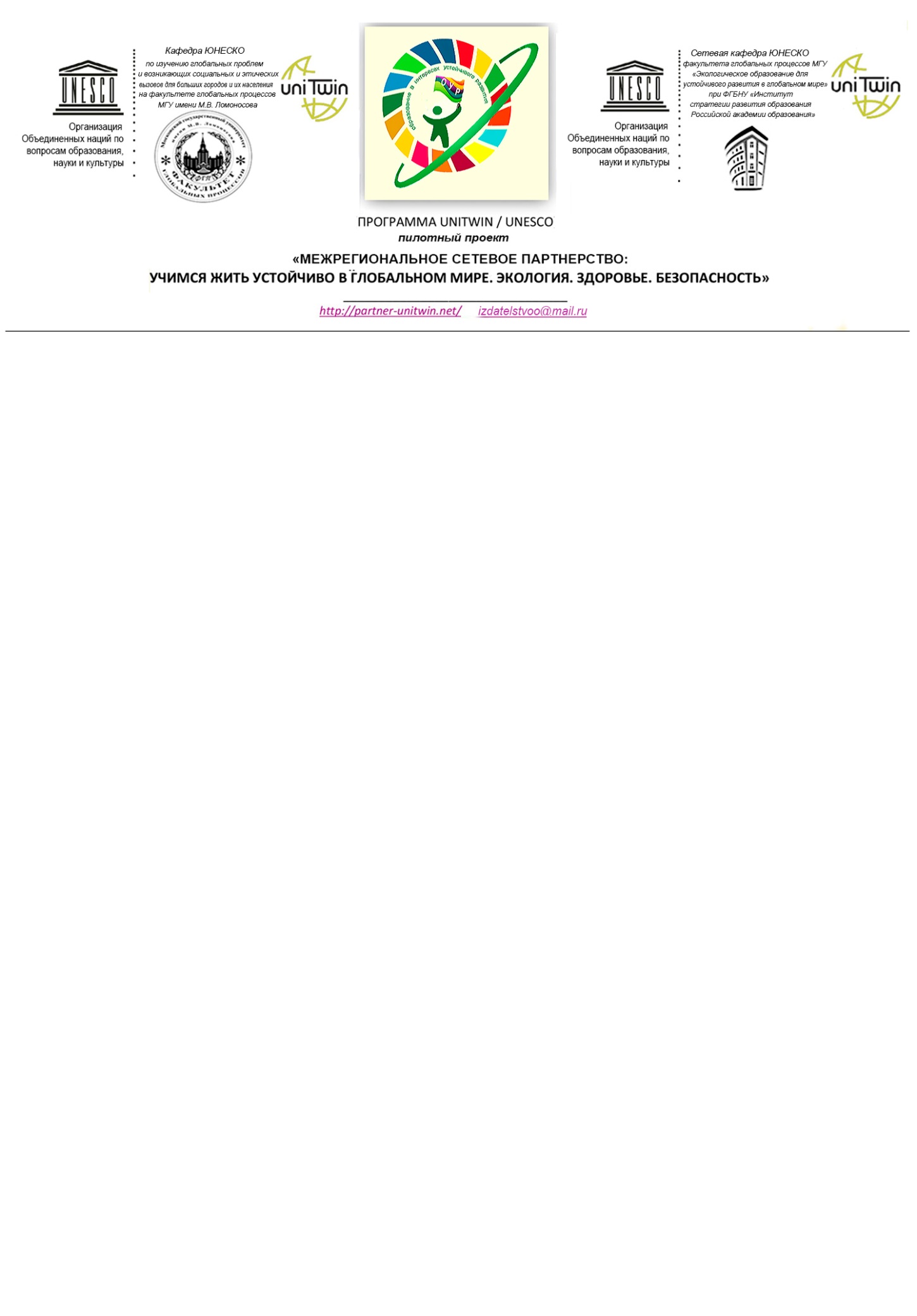 Муниципальное бюджетное дошкольное образовательное учреждение«Детский сад общеразвивающего вида №101»муниципального образования города Братска
«Экологическое образование в дошкольном учреждении для устойчивого развития»
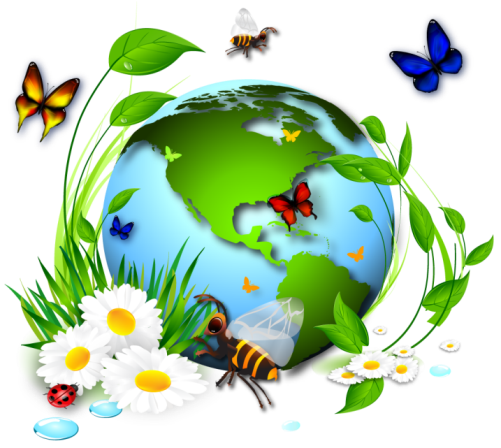 Старший воспитатель 
Красавина Кристина Владимировна
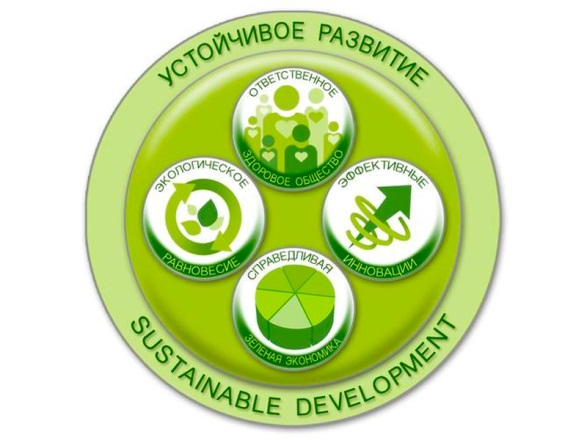 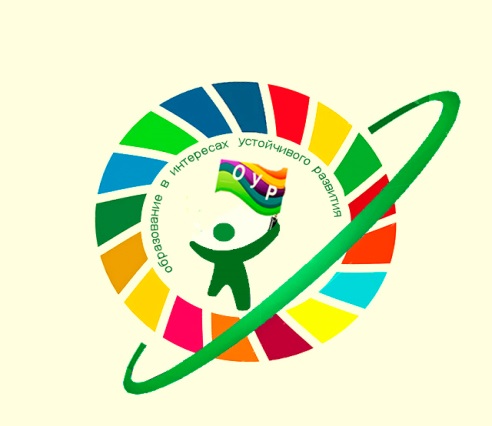 Межрегиональное сетевое партнерство 
«Учимся жить устойчиво в глобальном мире: 
Экология. Здоровье. Безопасность»
(программа УНИТВИН/ЮНЕСКО)
partner-unitwin.net
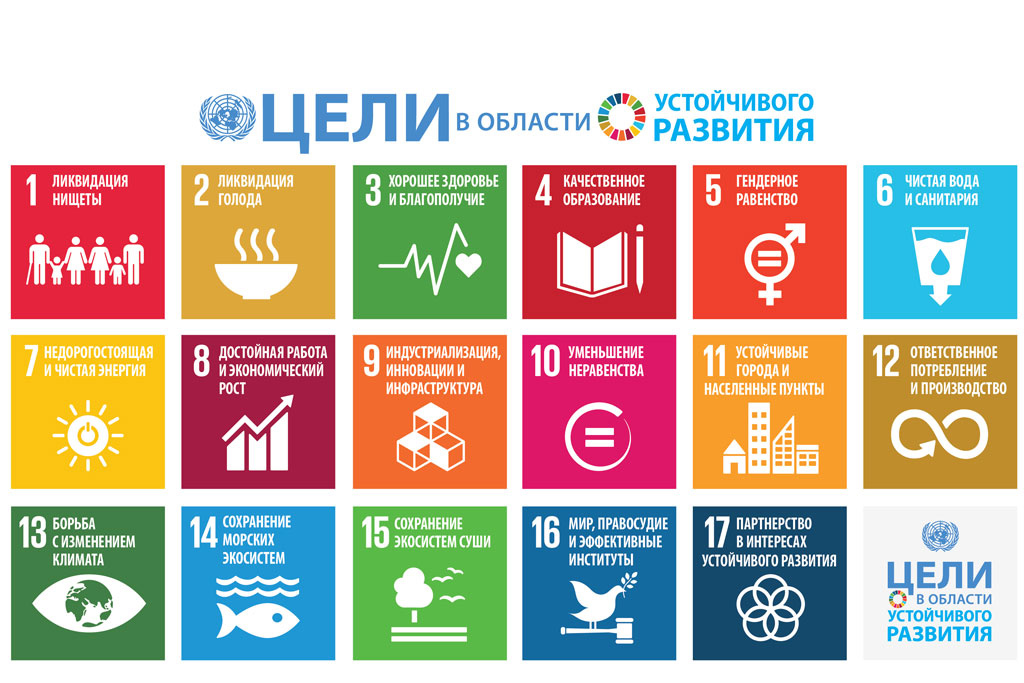 Нормативные документы:
Основы государственно политики в области экологического образования России до 2013 года»

«Концепция общего экологического образования»
ЭКОЛОГИЧЕСКОЕ ОБРАЗОВАНИЕ
ИНТЕГРИРОВАННОЕ
КУЛЬТУРОЛОГИЧЕСКОЕ
ПРИРОДООХРАННОЕ
КЛАССИЧЕСКОЕ
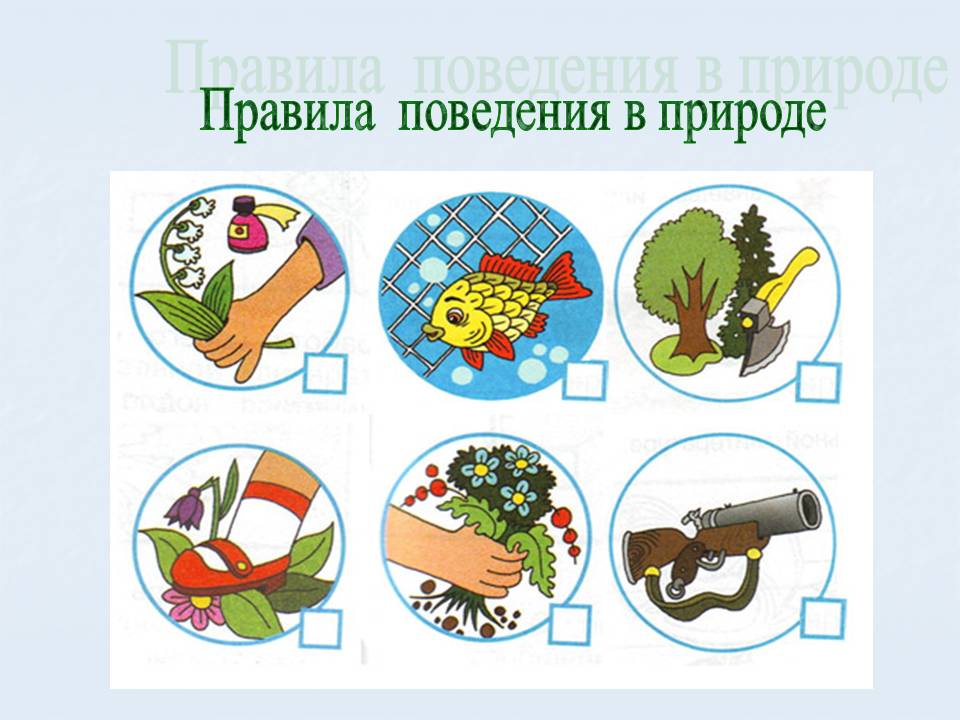 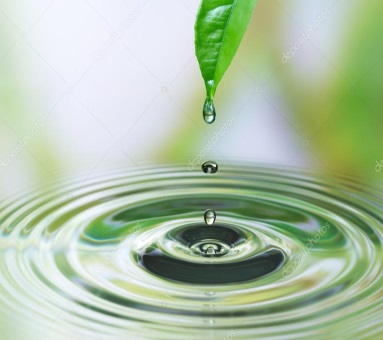 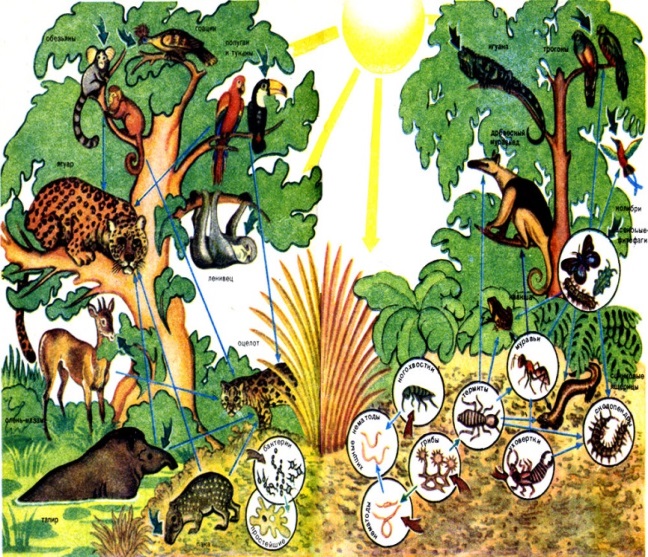 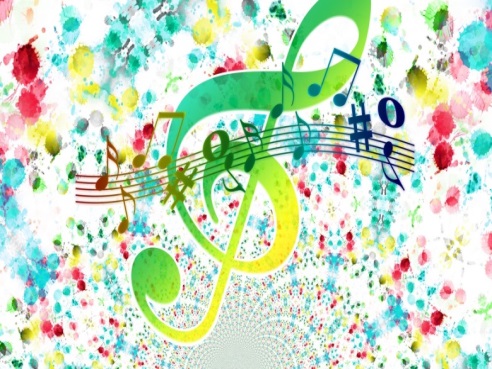 Э К О Л О Г И Ч Е С К О Е    О Б Р А З О В А Н И Е
ЭКОЛОГИЧЕСКОЕ ОБРАЗОВАНИЕ 
ДЛЯ УСТОЙЧИВОГО РАЗВИТИЯ
ЭКОЛОГИЧЕСКАЯ КУЛЬТУРА ЧЕЛОВЕКА
Экологически 
целесообразный ЗОЖ
Экологическая 
познавательная модель
Экологическая этика
Экологическое 
мышление
Экологическое сознание
Ценности
Толерантность
Опыт деятельности
Экологическое 
ответственное 
поведение
Экологическая 
грамотность
Экологическое образование
Экологическое образование для устойчивого развития
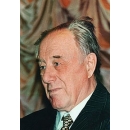 «Зеленые аксиомы» это экологический  императив
Никита Николаевич Моисеев: 
«это та граница допустимой активности человека, которую он не имеет права переступать ни при каких обстоятельствах»
Экологическое образование для устойчивого развития
ФГОС ДО

Постановление правительства РФ от 23.05.2015г №497
«О федеральной целевой программе развития образования на 2016-2020гг»
Условия для экологического образования в ДОУ для устойчивого развития
РОДИТЕЛИ 
Психолого-педагогическое 
просвещение
ДЕТИ  
Формирование экологической культуры, экологических привычек
ЭО УР
РППС
Проектирование и реализация развивающей экологически безопасной среды
ПЕДАГОГИ
Повышение квалификации и самообразование , освоение технологий ОУР
СОЦИАЛЬНЫЕ ПАРТНЕРЫ
Сетевое партнерство в проектной деятельности
Самая известная в России площадь, расположенная к востоку от Кремля — официальной резиденции президента. На Красной площади находятся Храм Василия Блаженного и Государственный исторический музей.
Собор Василия Блаженного
Дворцовый мост
Никольский Морской собор в Кронштадте
Большой Петергофский Дворец
Казанский Кремль
Дворцовая Площадь
ЕКАТЕРИНИНСКИЙ ДВОРЕЦ И ПАРК
Исаакиевский собор
Храм Спаса на Крови
КУЛЬТУРНОЕ НАСЛЕДИЕ
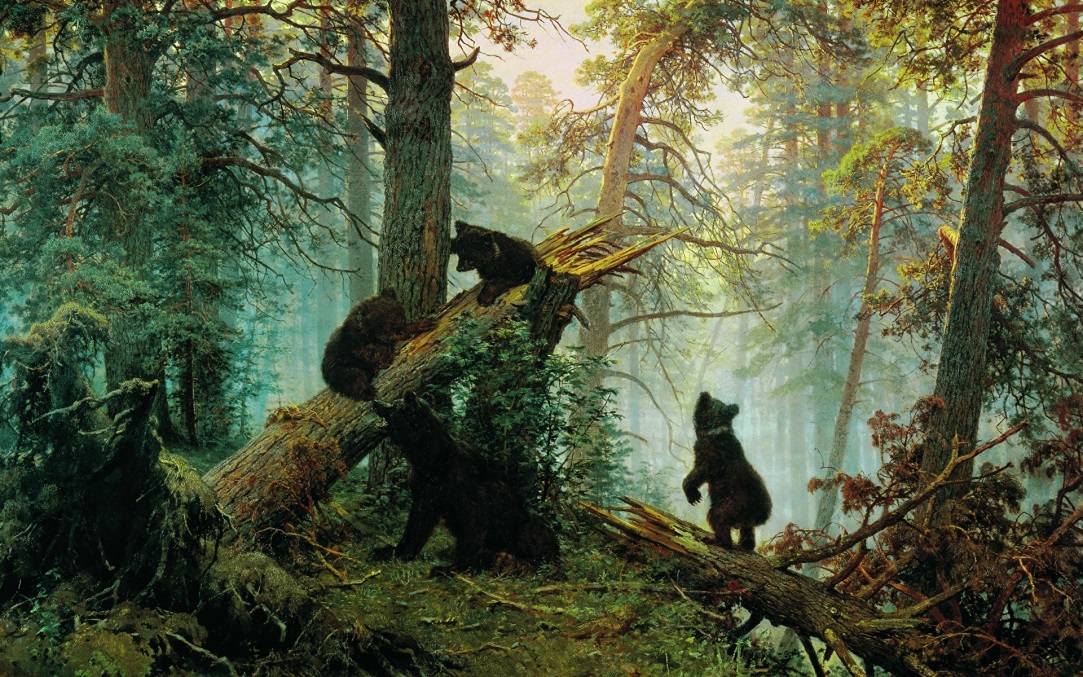 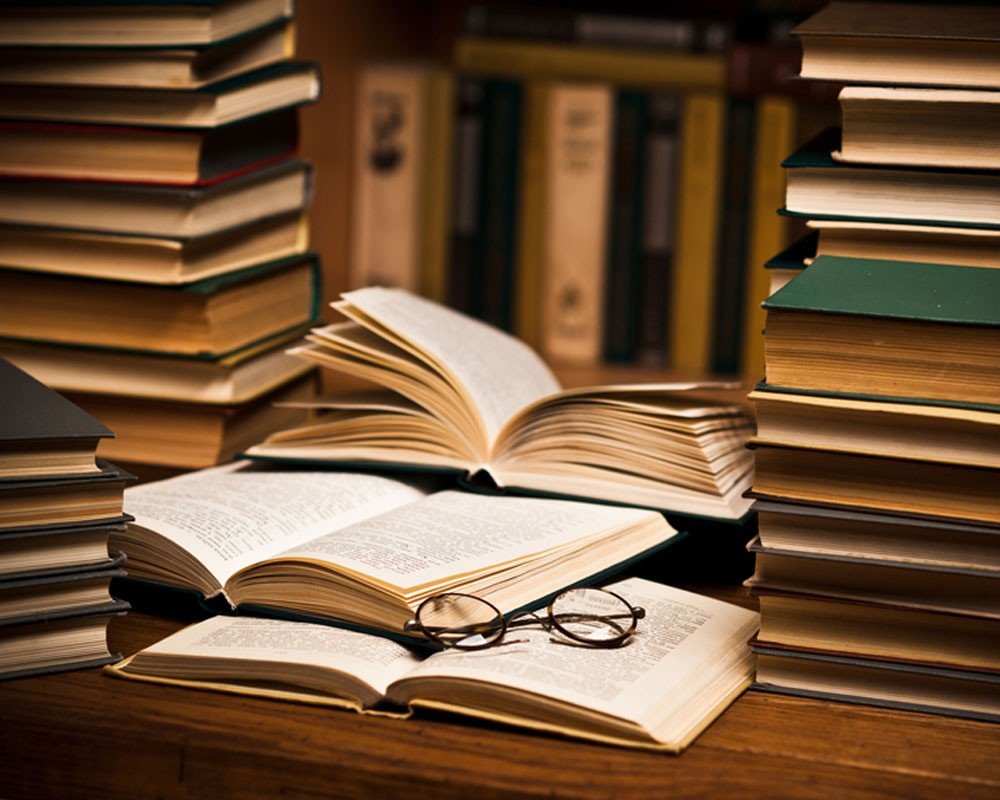 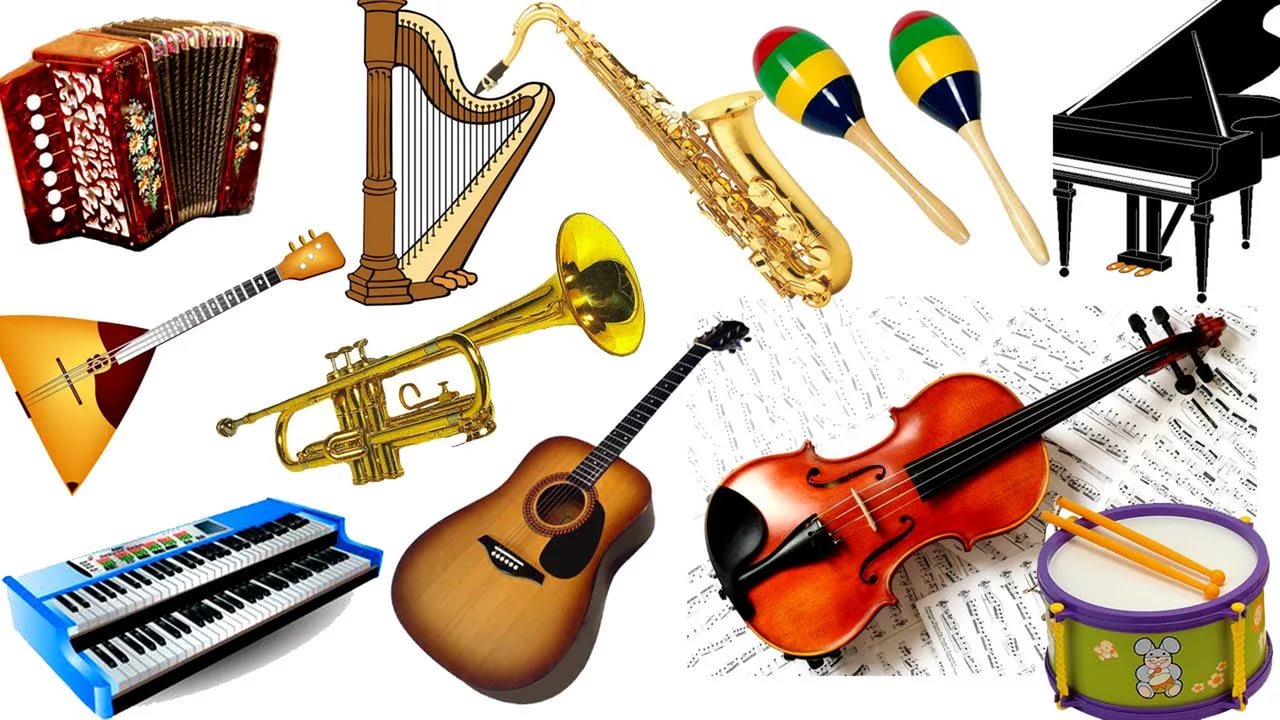 http://partner-unitwin.net
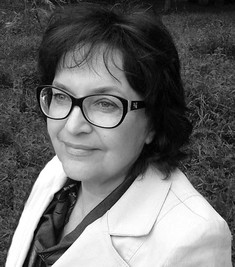 Елена Николаевна Дзятковская
 

доктор биологических наук, профессор, руководитель сетевой кафедры ЮНЕСКО факультета глобальных процессов МГУ им. М.В. Ломоносова при ФГБНУ «Институт стратегии развития образования»
Экологическое образование для устойчивого развития в условиях детского сада
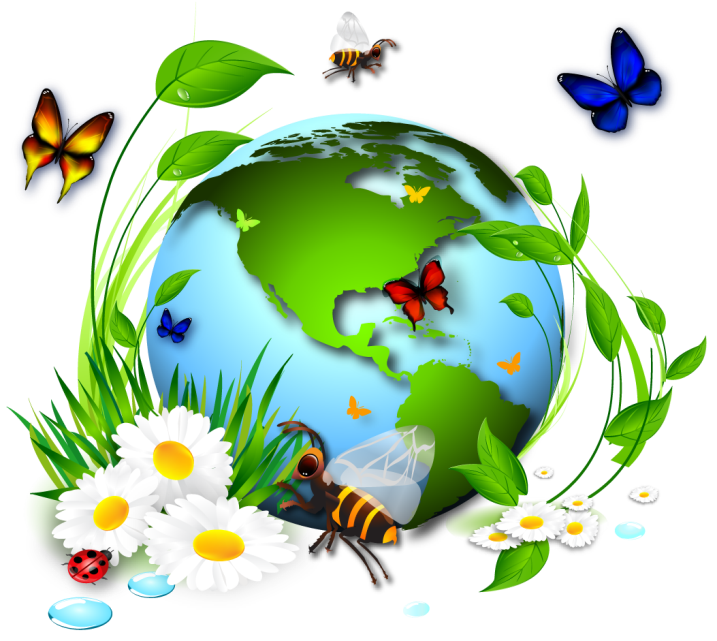 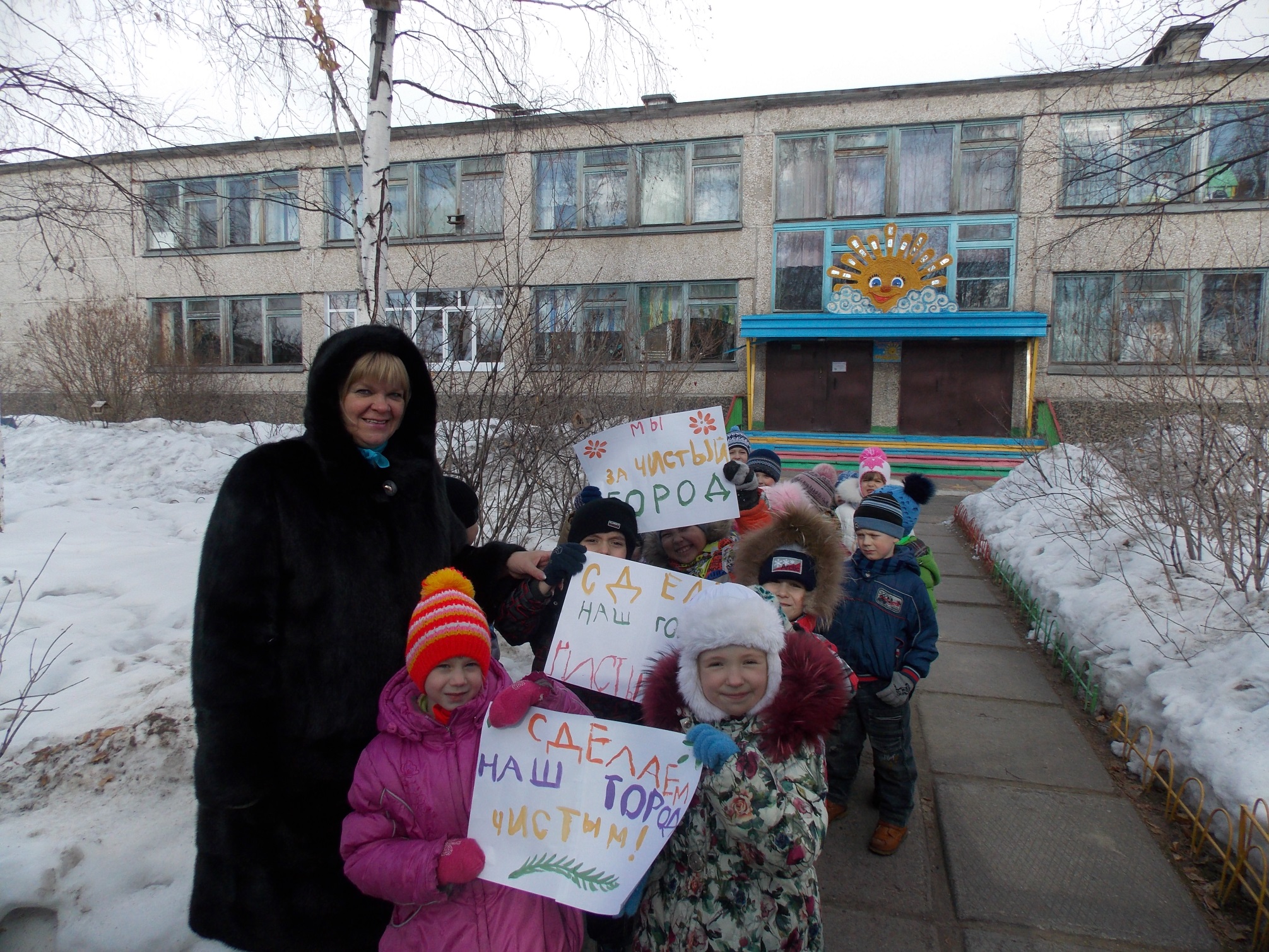 АКЦИИ  «Мы за чистый город!»
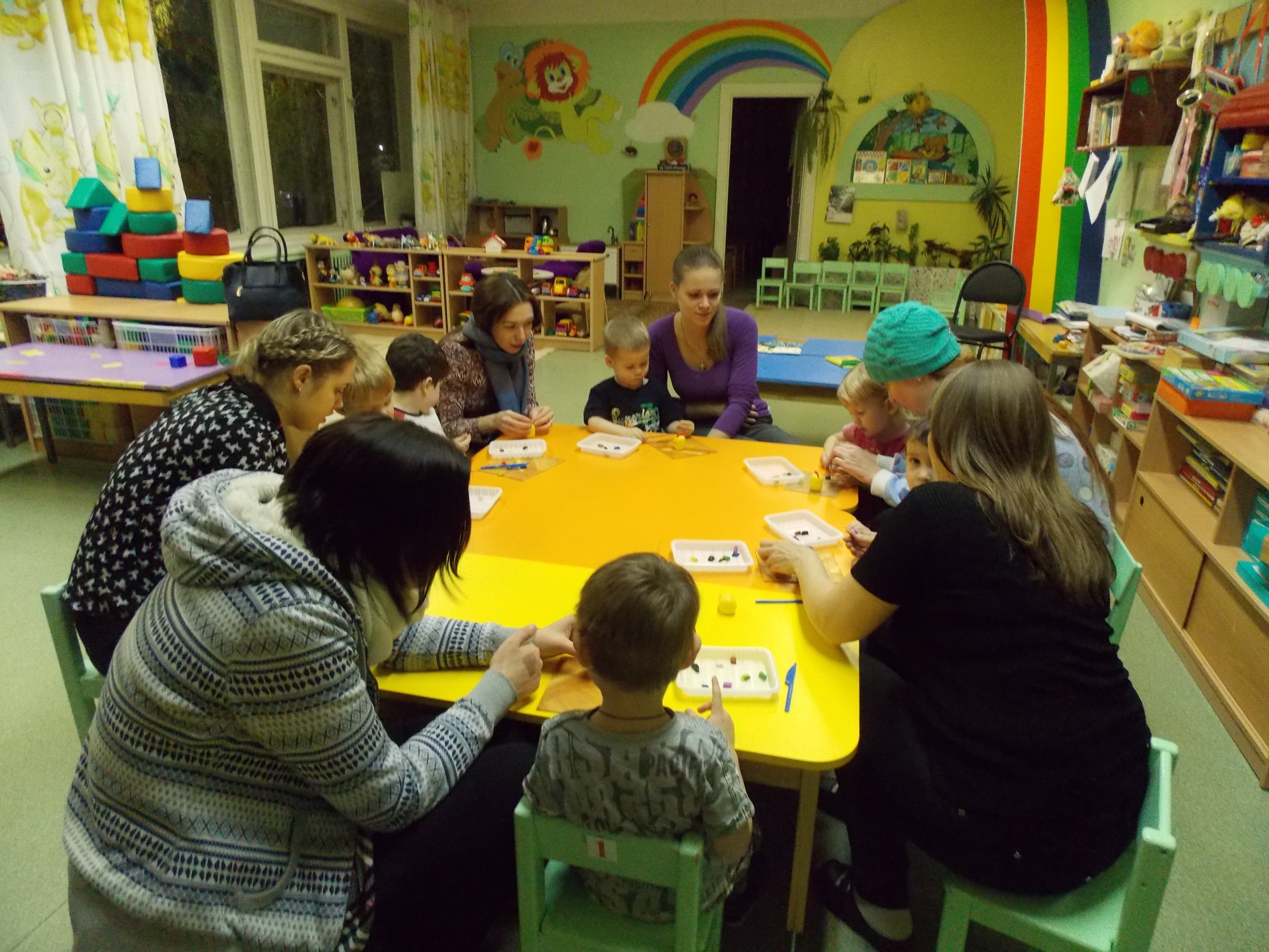 Экологические праздники
Наблюдение за объектами живой природы
Посадка лука. Эксперимент.
Посадка семян в огороде весной
Сделано руками родителей
Жители нашего огорода
ИЗ НЕНУЖНОГО – В ПОЛЕЗНОЕ!
СУХОЙ АКВАРИУМ
КРАСОТА РУКОТВОРНОГО МИРА
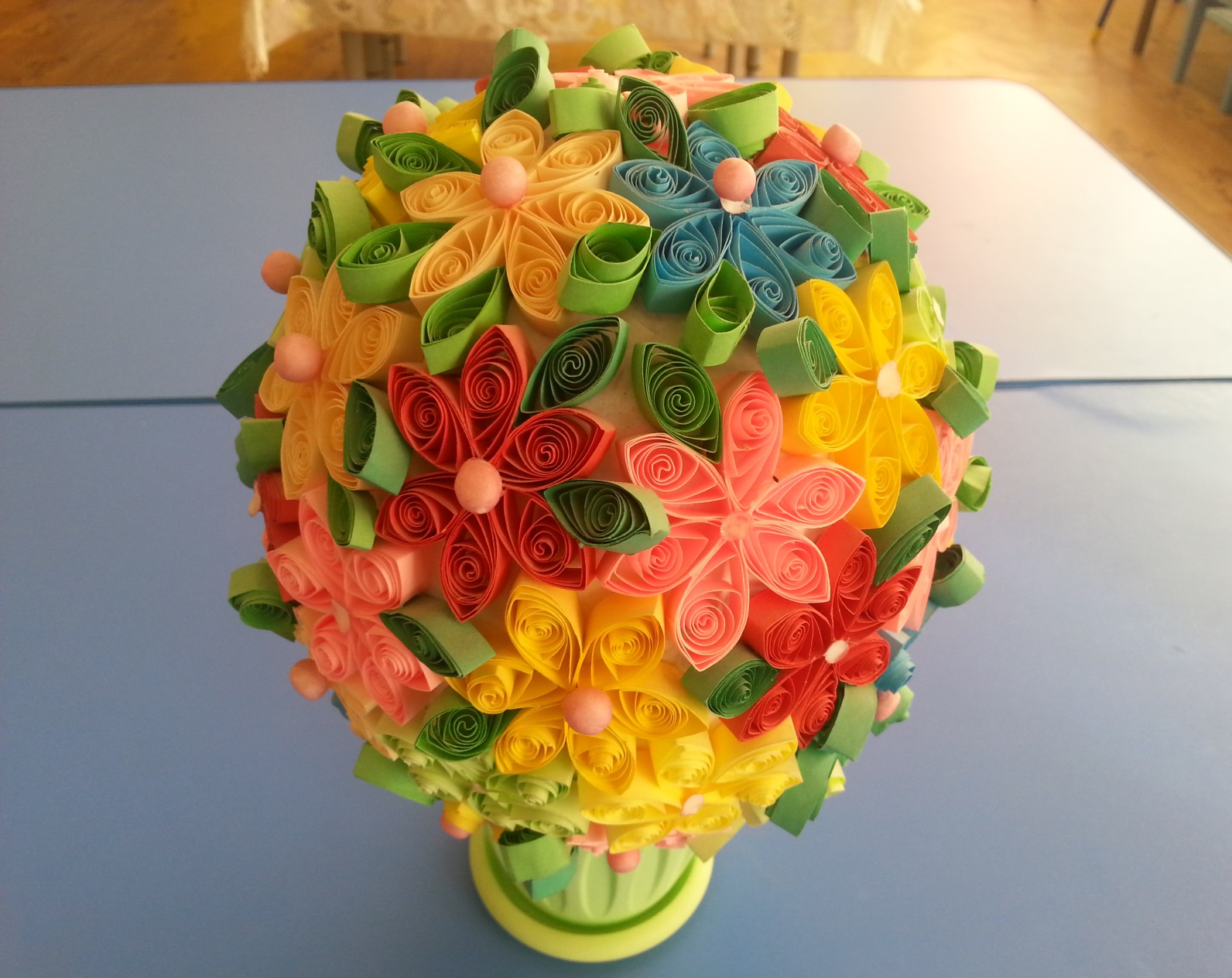 ПРОГУЛОЧНЫЕ УЧАСТКИ
Забота о птицах
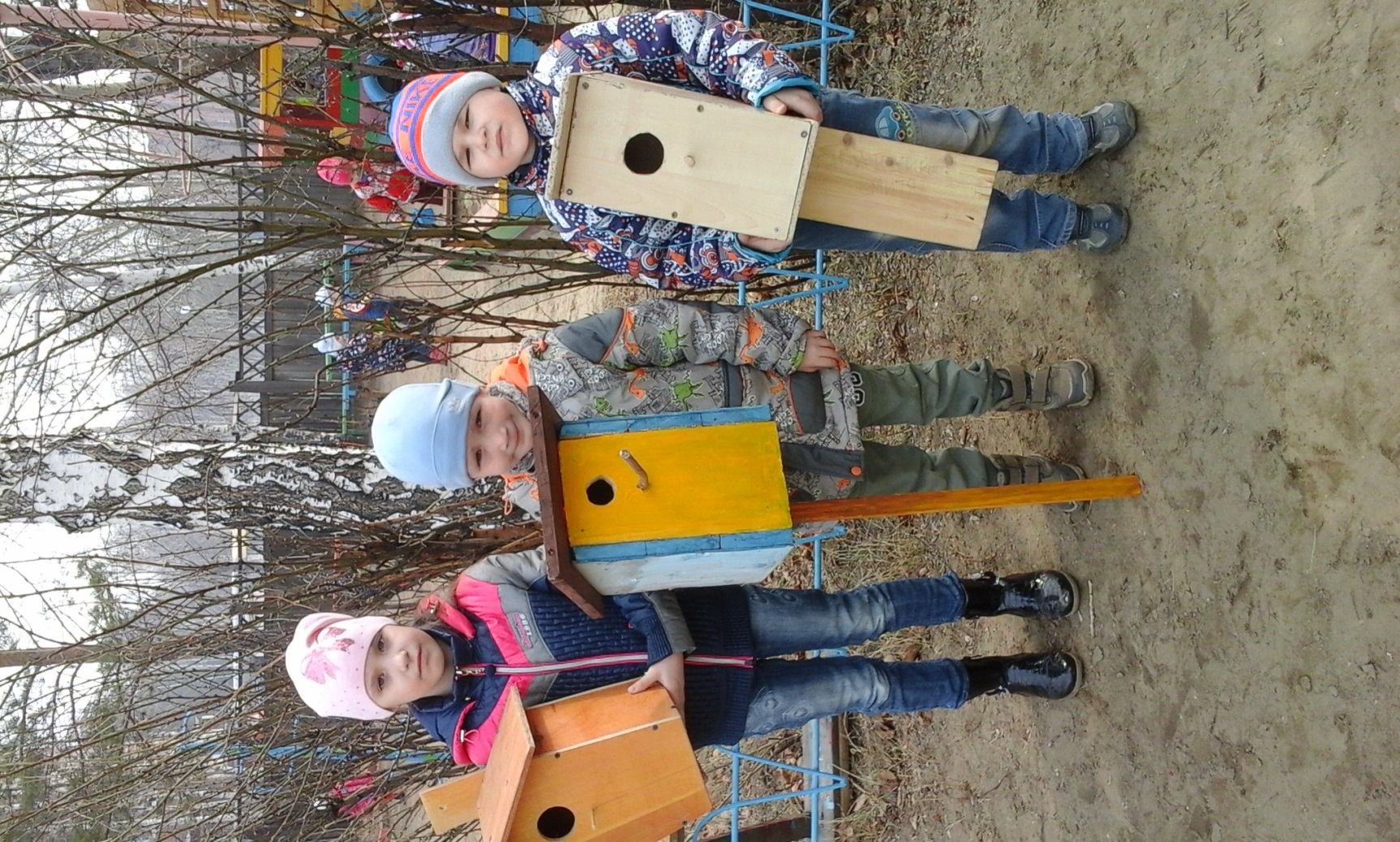 КОРМУШКИ ДЛЯ ЗИМУЮЩИХ ПТИЦ
НАБЛЮДЕНИЯ ЗА БЕЛКОЙ
ПРИЗЫВАЕМ БЕРЕЧЬ ПРИРОДУ
УЧИМСЯ РАБОТАТЬ В КОМАНДЕ И СОТРУДНИЧАТЬ!
ЭКСПЕРИМЕНТЫ С ВОДОЙ
ОБИТАТЕЛИ ВОДЫ В ОПАСНОСТИ! 
УЧИМСЯ ДЕЛАТЬ ВЫВОДЫ
МЫ РАЗНЫЕ, НО МЫ ВМЕСТЕ! ОБЩИЕ ПРОБЛЕМЫ РЕШАЕМ СОВМЕСТНО!
ПУТЕШЕСТВИЕ БЕЗ ЭКОЛОГИЧЕСКОГО СЛЕДА
Учимся управлять своими желаниями
УЧИМСЯ ВНОСТЬ ВКЛАД В ОБЩЕЕ ДЕЛО!
ПОСАДИМ НЕ ОДНО ДЕРЕВО, А ЦЕЛЫЙ ЛЕС!
ДАДИМ ЖИЗНЬ ДЕРЕВЬЯМ!
УХОД ЗА ДЕРЕВЬЯМИ
МУЗЕЙ – КАК СРЕДСТВО СОХРАНЕНИЯ КУЛЬТУРНОГО НАСЛЕДИЯ
ЗАБОТА О КУЛЬТУРНОМ НАСЛЕДИИ
ПОМНИМ… ГОРДИМСЯ!
Акция «Сдай макулатуру- спаси дерево»
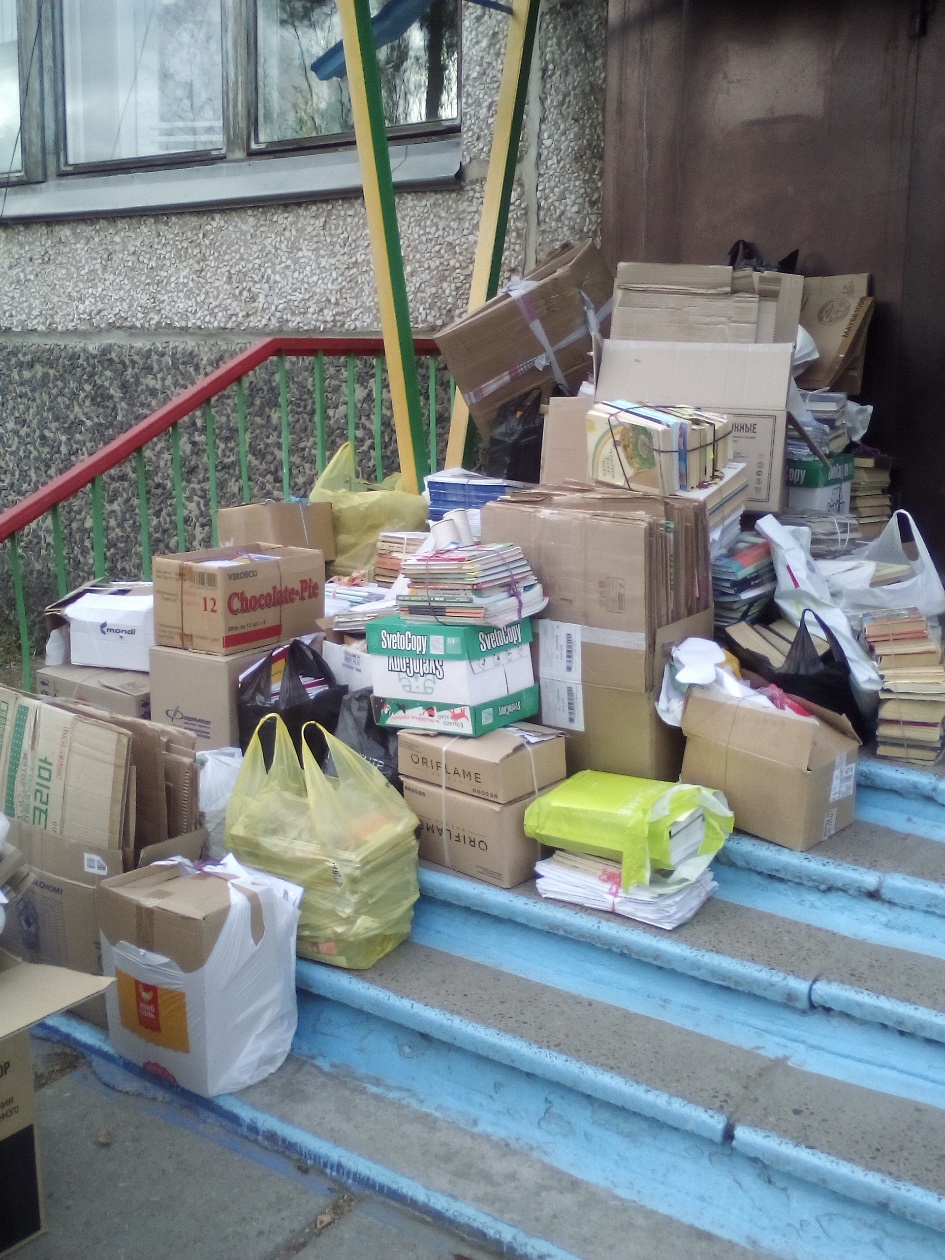 Общими усилиями 
собрано 31.11.2018г более 1000 кг!
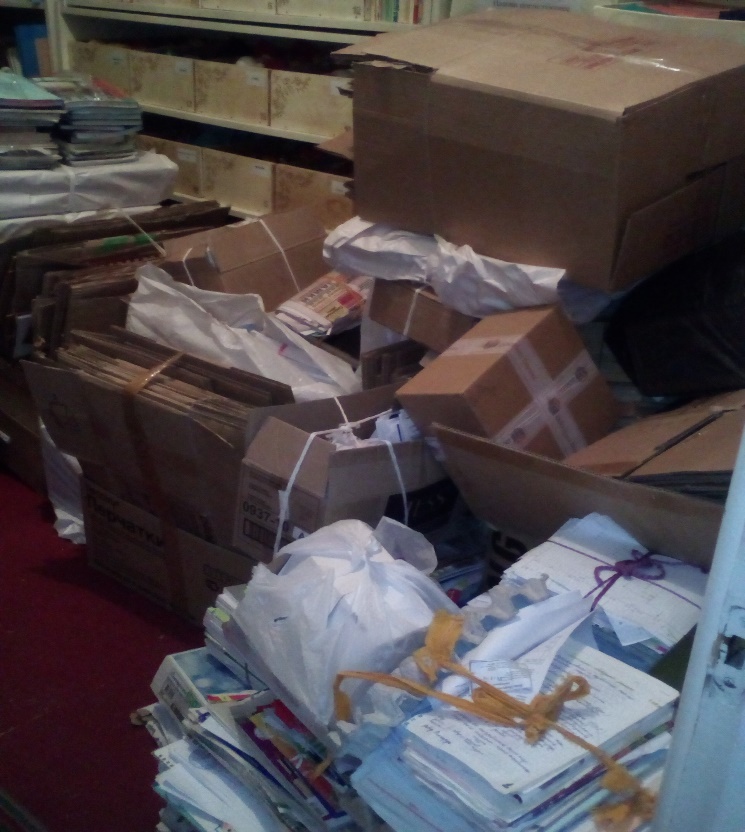 Деловая познавательная игра «Экологический калейдоскоп»
ЗАДАНИЕ 1 «ЗНАЕТЕ ЛИ ВЫ?»
ЗАДАНИЕ2«ВСЯ ПРАВДА О МУСОРЕ»
ВОПРОС №1
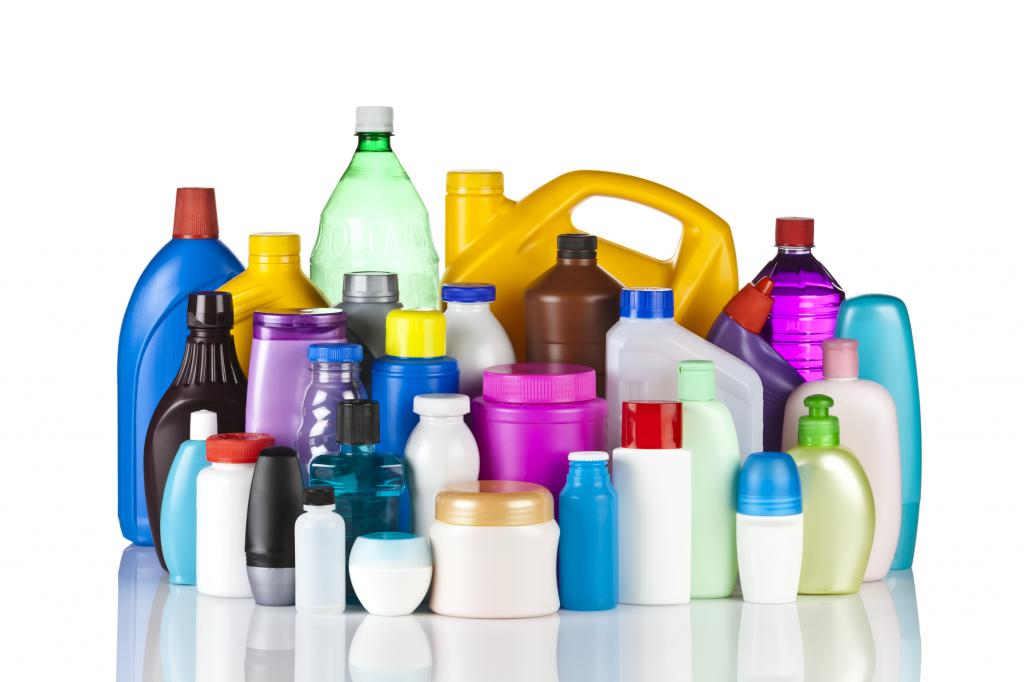 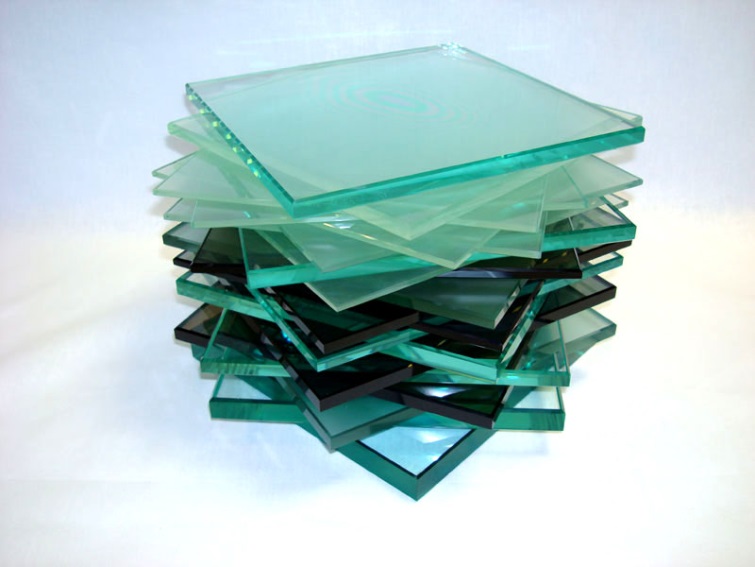 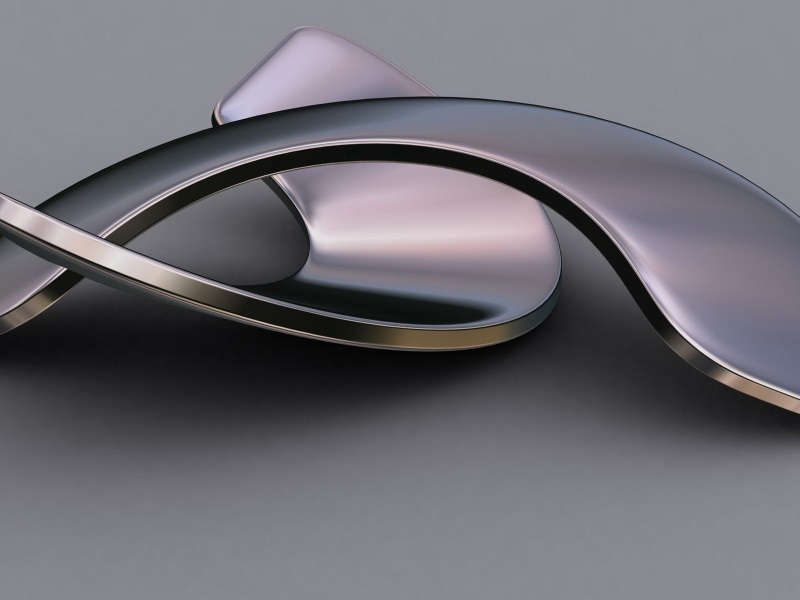 ВОПРОС №2 

РАССОРТИРОВАТЬ

СОБРАТЬ В ОДНОМ МЕСТЕ

РАСКРОШИТЬ
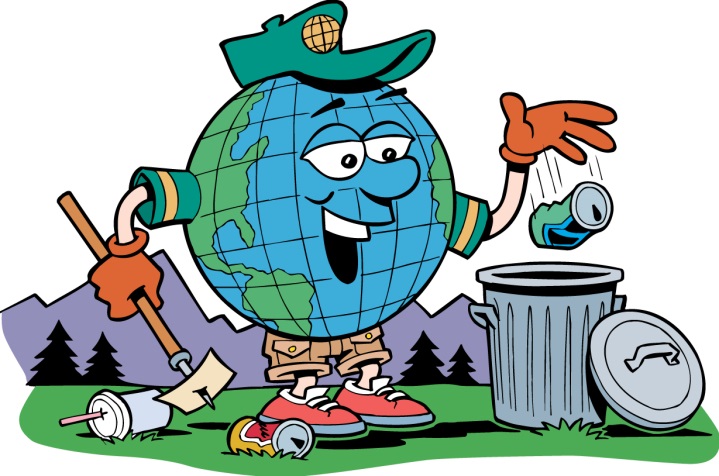 ВОПРОС №3
 
КОМПОСТИРОВАТЬ

СЖЕЧЬ ПРИ СПЕЦИАЛЬНЫХ  УСЛОВИЯХ

ПЕРЕПЛАВИТЬ
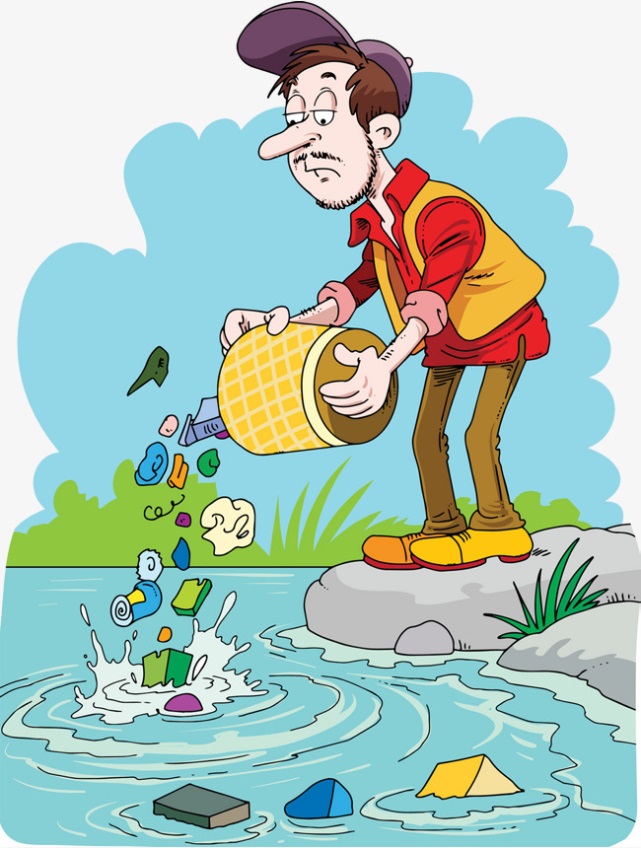 ВОПРОС №4

 ЗАЩИТА ПОВЕРХНОСТИ ЗЕМЛИ И ГРУНТОВЫХ  ВОД

ОГРАЖДЕНИЕ МЕСТА СВАЛКИ

УКОМПЛЕКТОВАННЫЕ СООТВЕТСТВУЮЩЕЙ ТЕХНИКОЙ
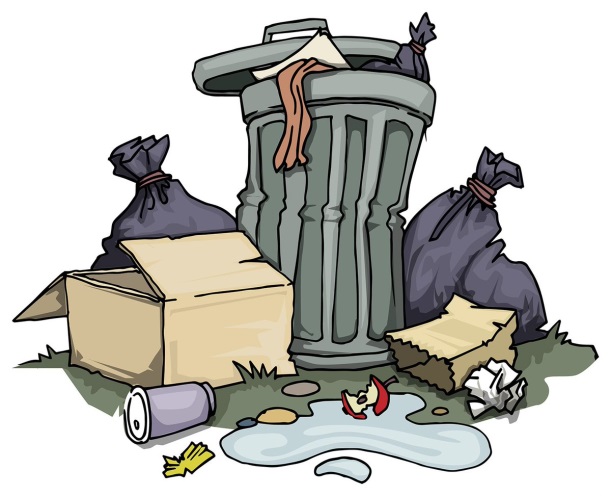 ВОПРОС №5

 БЫТОВОЙ МУСОР
ПЕСТИЦИДЫ
МИНЕРАЛЬНЫЕ УДОБРЕНИЯ
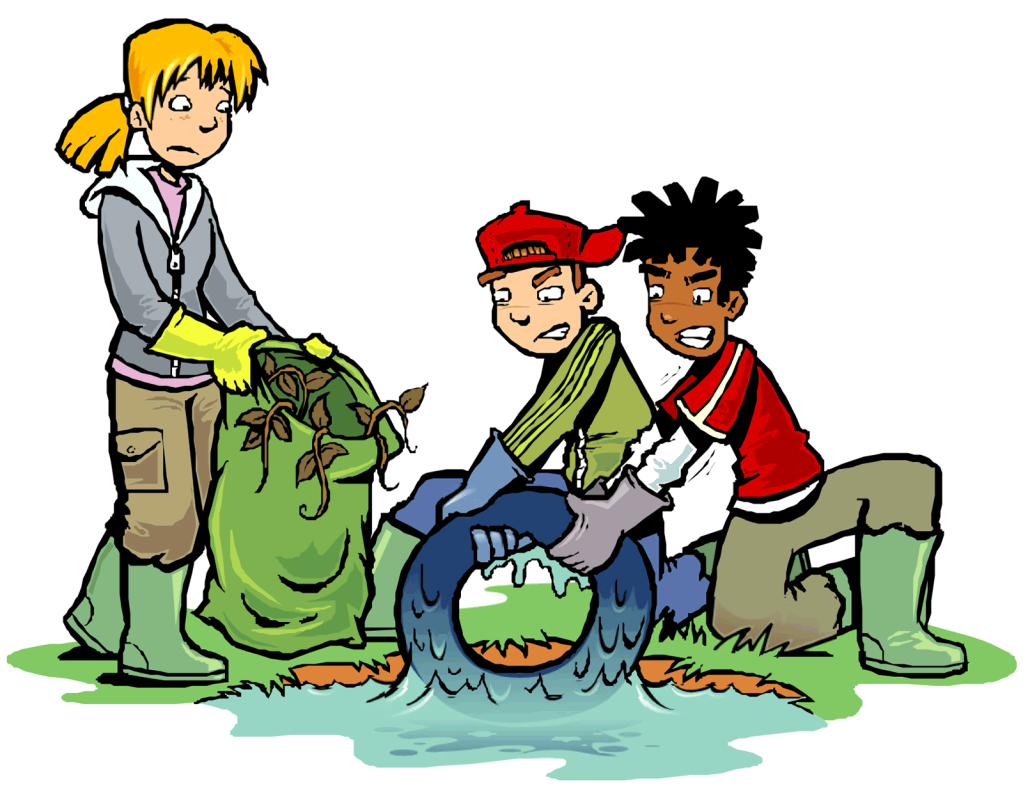 ВОПРОС №6
 
10 ЛЕТ
50 ЛЕТ
100 И БОЛЕЕ
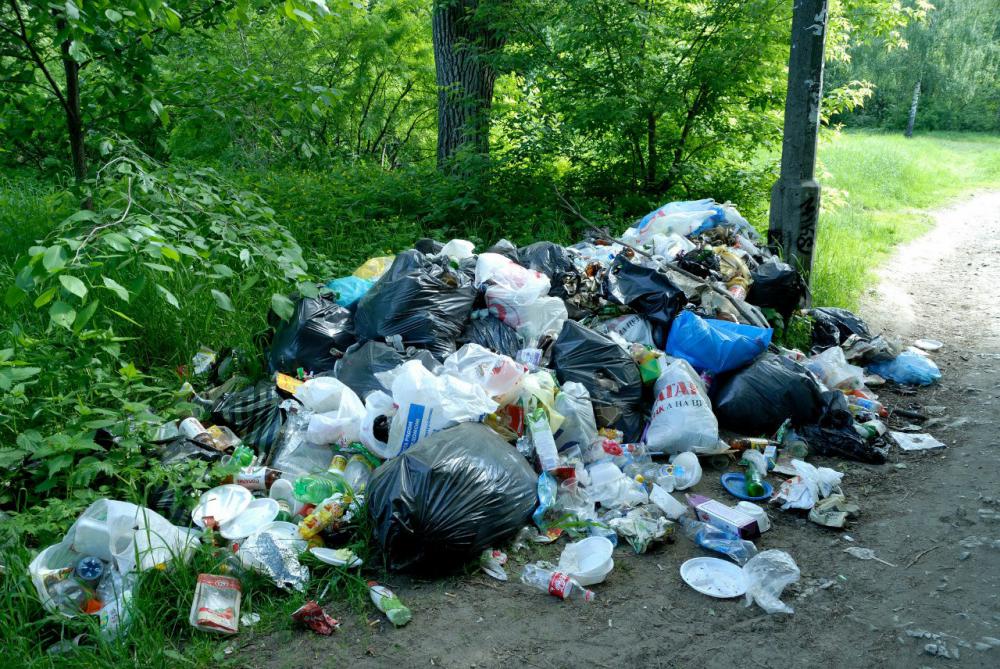 ВОПРОС №7

 1-2 ГОДА
5-8 ЛЕТ
20 И БОЛЕЕ
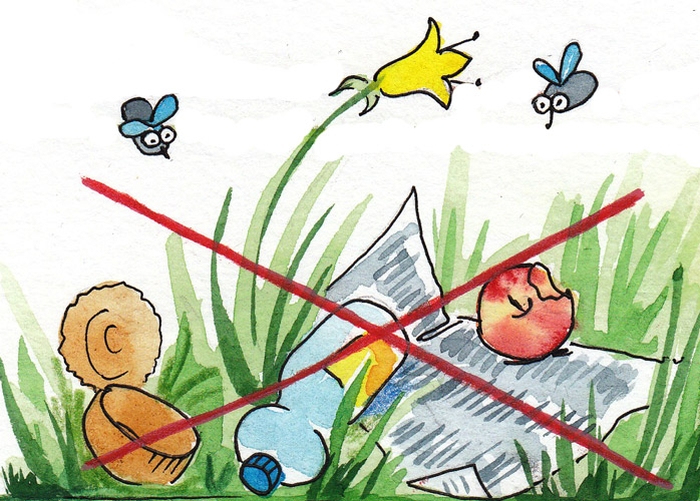 ВОПРОС №8
 
ГАРБОЛОГИЯ – это НАУКА О ДОМЕ
ГАРБОЛОГИЯ  - это НАУКА ОПОЧВЕ
ГАРБОЛОГИЯ – это НАУКА О МУСОРЕ
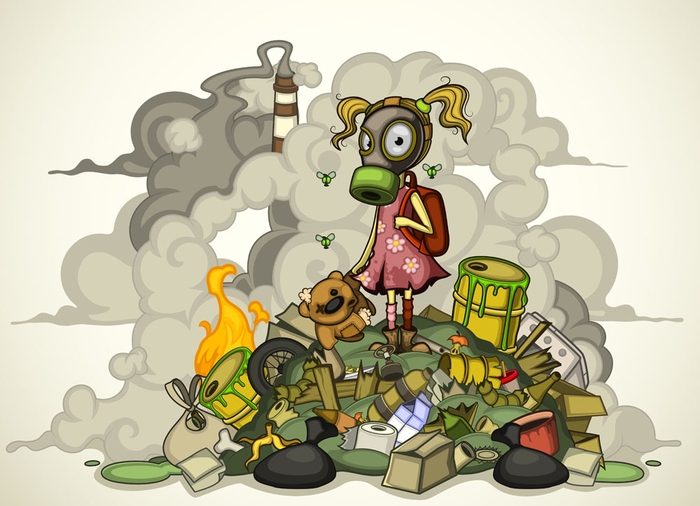 ЗАДАНИЕ 3 «ЗАКОНЧИ ФРАЗУ»
ЗАДАНИЕ 4
ЗАДАНИЕ 5 «МЕЖДУНАРОДНЫЕ ЭКОЛОГИЧЕСКИЕ АКЦИИ»
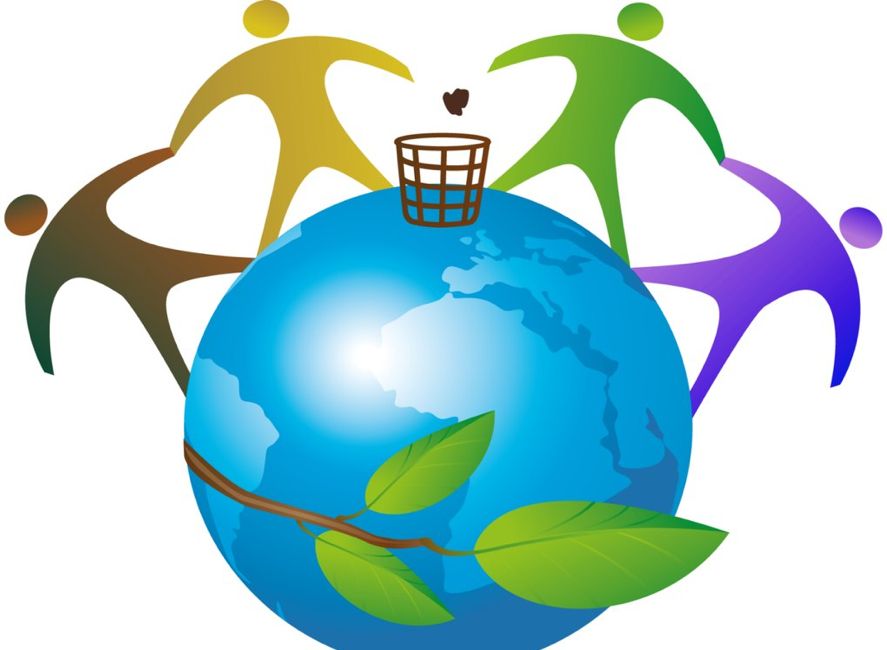 КОЛЛЕГИ!
ЖЕЛАЕМ ТВОРЧЕСКИХ ИДЕЙ 
И УДАЧИ!
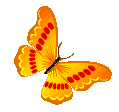 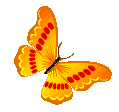 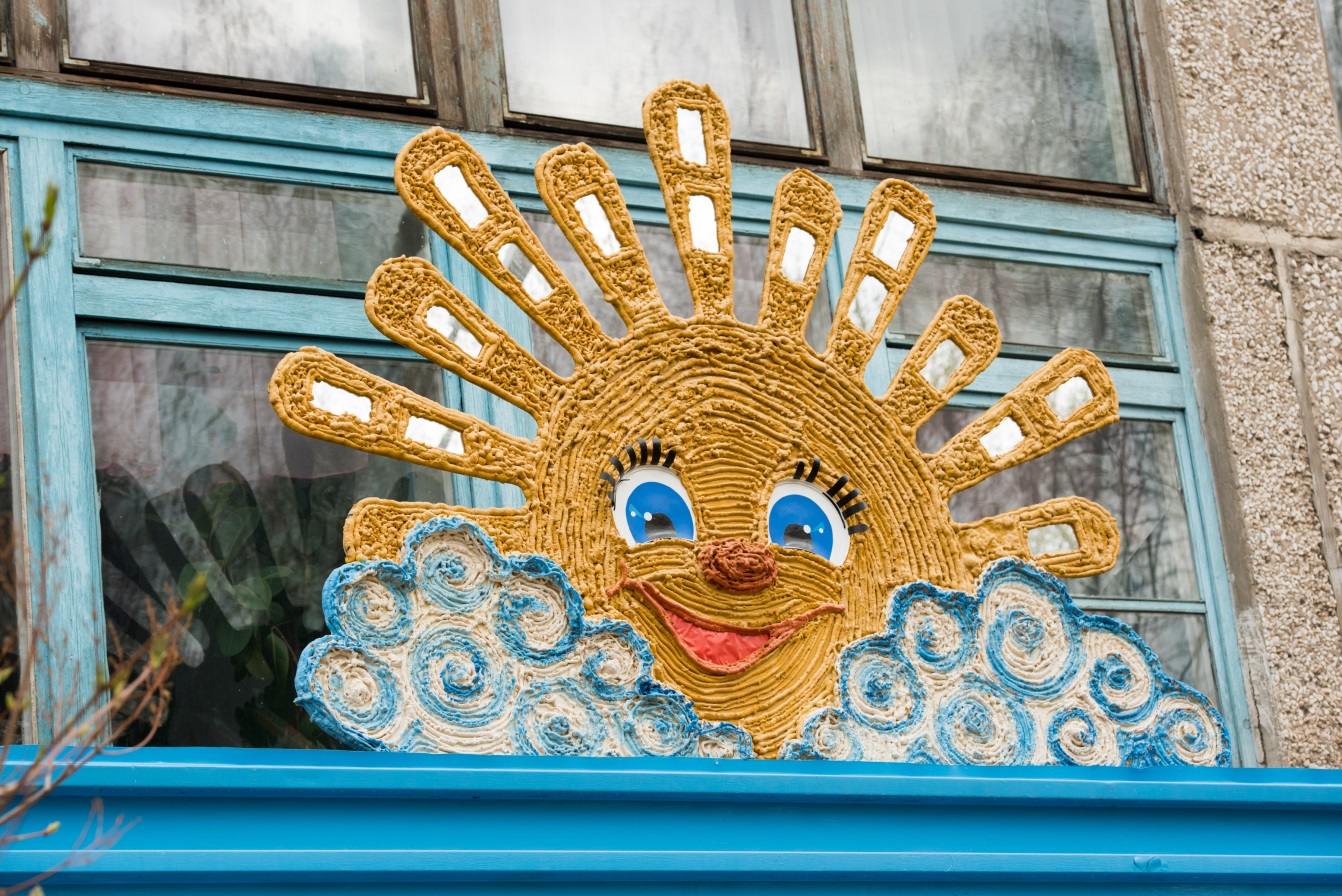